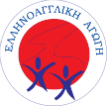 Be Kind
By 
Lydia Phylactopoulou
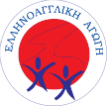 What being kind means to me
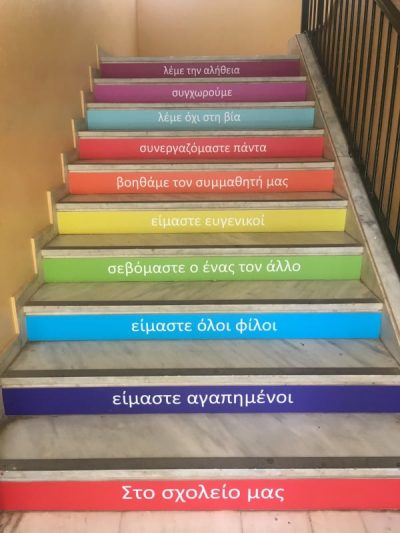 Be kind to me means, a lot of things.
Some of these are:
Be caring,
Be sharing, 
Be considerate, 
Be generous, 
Be helpful, 
Be polite…
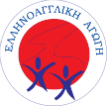 Examples
Let me tell you some examples of what being kind means to me :
Saying nice things to someone 
Sticking up for someone when others are not kind to him 
Paying attention when someone tells you something 
Be generous to your family and your friends 
Help people in need
Caring for older people 
Caring about the Earth 
Make people happy 
Keep company to someone 
Saying thank you
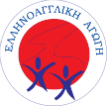 Who helps me learn how to be kind
In my everyday life my family, teachers and school help me to understand and learn how to be kind. 
In my school we do many things that helps me understand what being kind means:
We gather food, clothes and medicine which we give to people in need, homeless people, children without a family and elder people. The last time we did that, was after the earthquake in Samos.
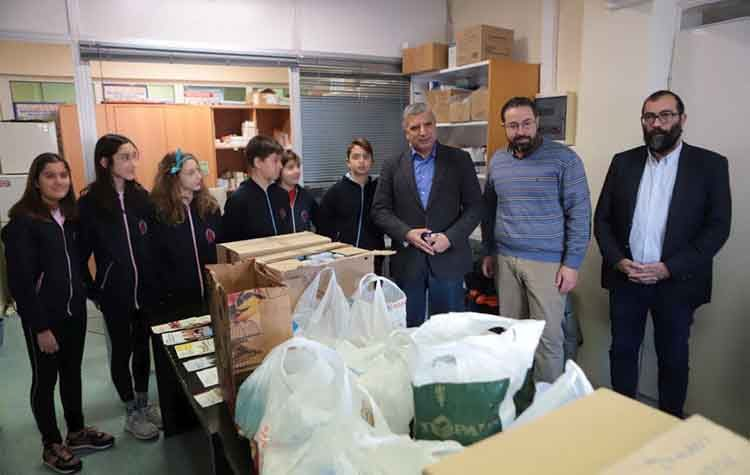 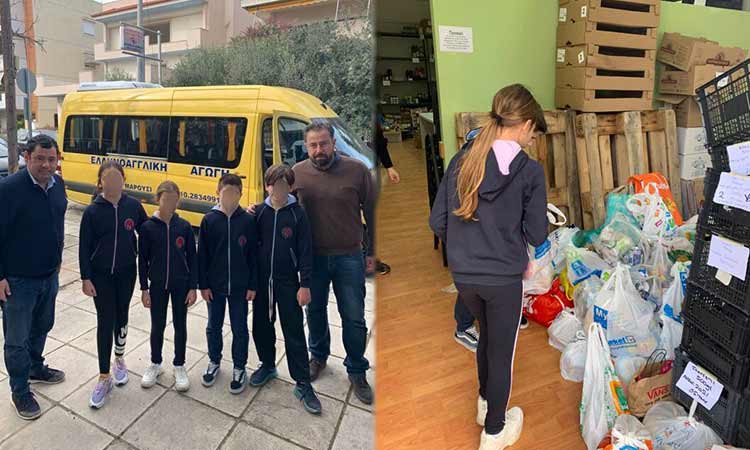 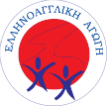 Who helps me learn how to be kind
Also we care about the environment and the earth. We do that every day by recycling paper in special garbage bins and by not littering the play ground and the classrooms.
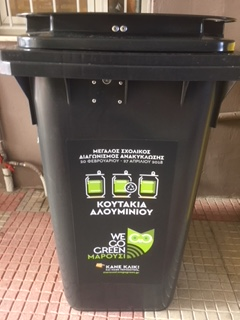 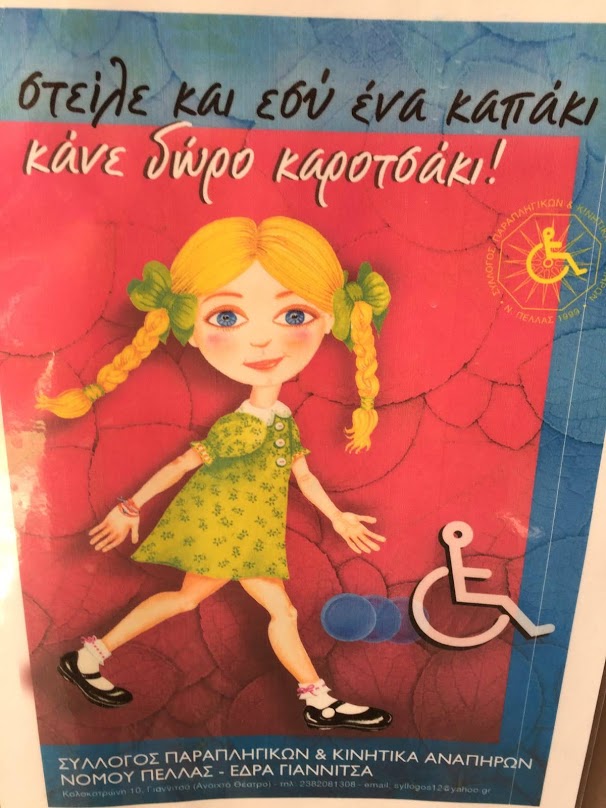 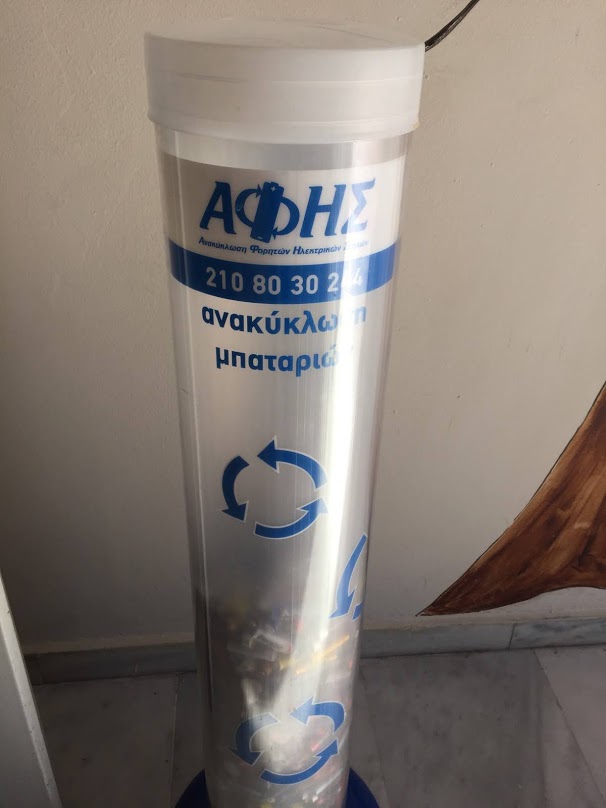 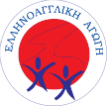 Who helps me learn how to be kind
My family helps me understand how to be kind in many ways such as:
Doing my chores 
Keeping company to my grandparents 
Giving the clothes I don’t wear anymore to other people who need them 
To say thank you 
Not making fun of other people 
Being polite
Thank you💗
THE END 💙❤✨
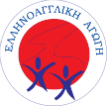 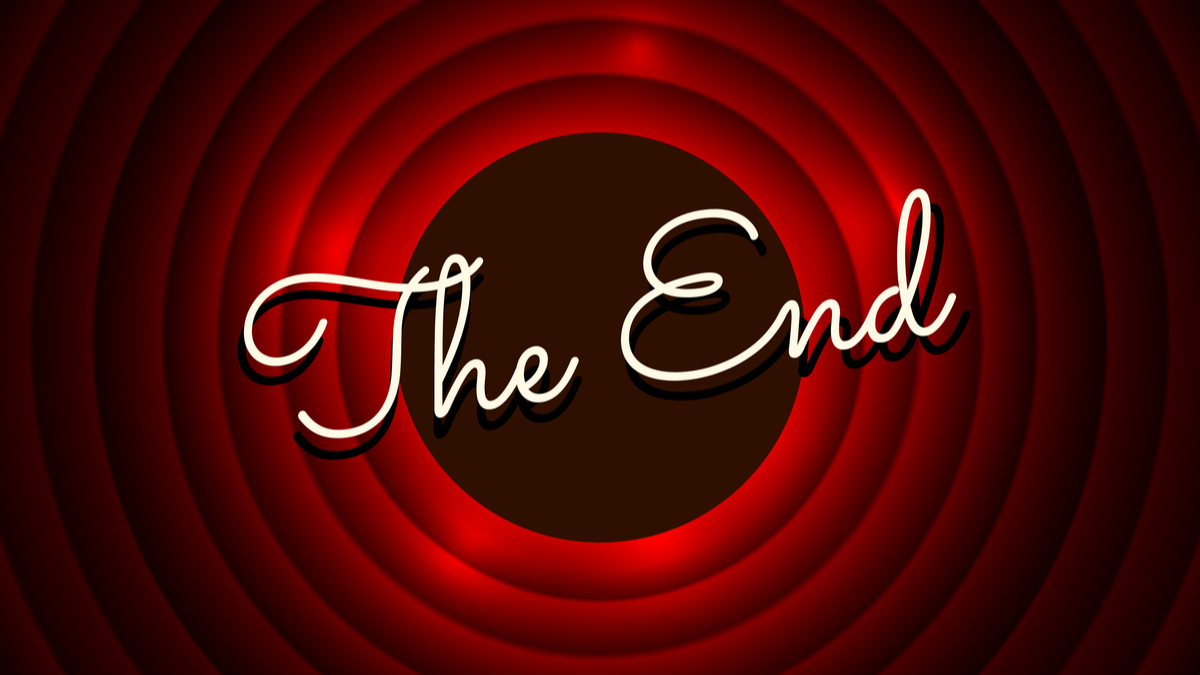 Thank you💗
THE END 💙❤✨
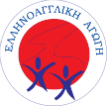